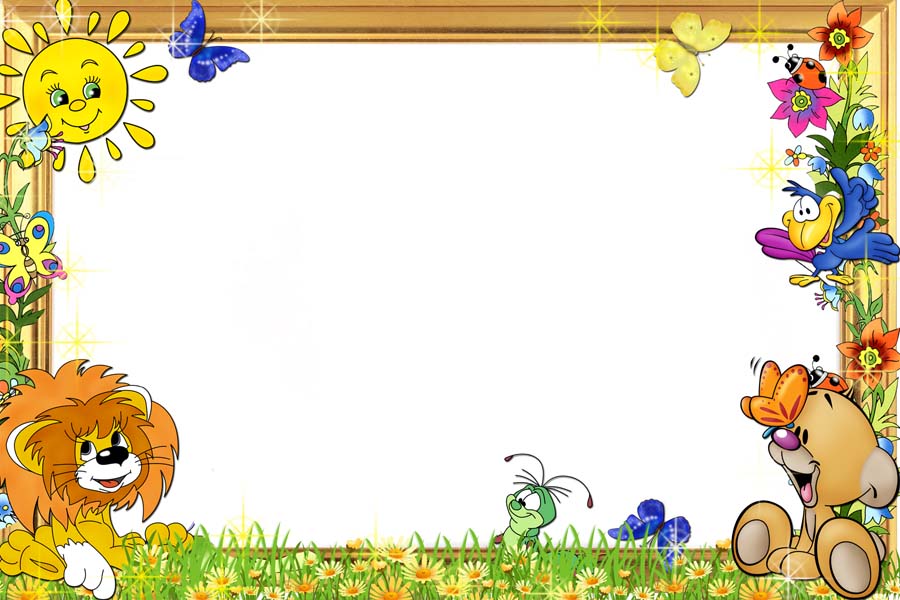 Электронное дидактическое пособие
« Весёлая математика»

(для воспитанников средней группы)



Разработала
Токарева Э.Ф.
воспитатель,
МБДОУ « Детский сад общеразвивающего вида  №33»


г. Нижнекамск, 2015г.
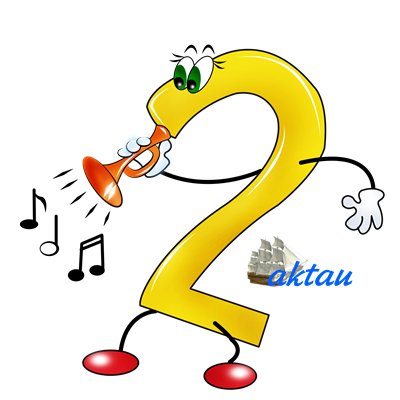 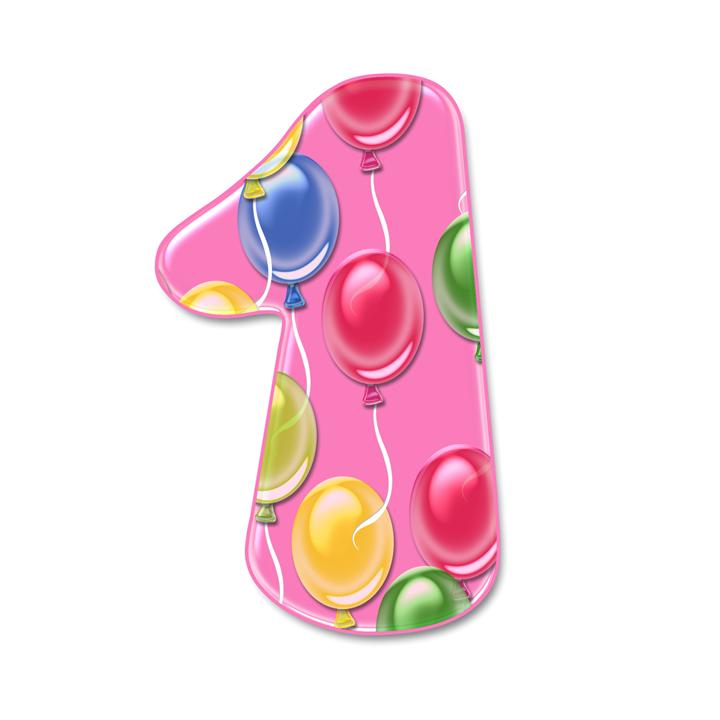 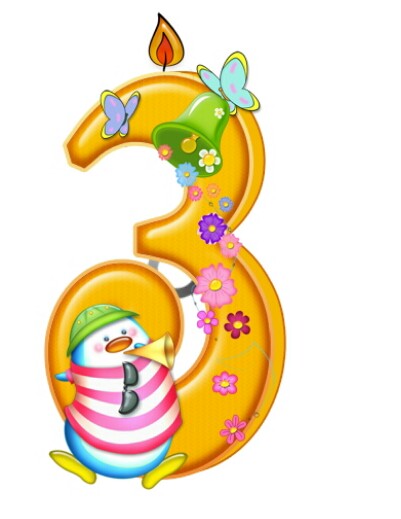 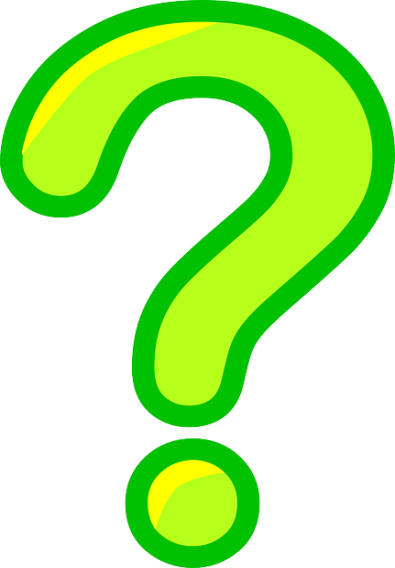 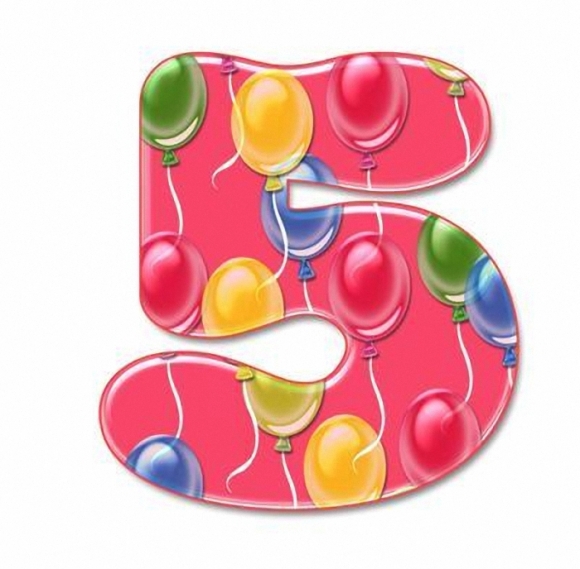 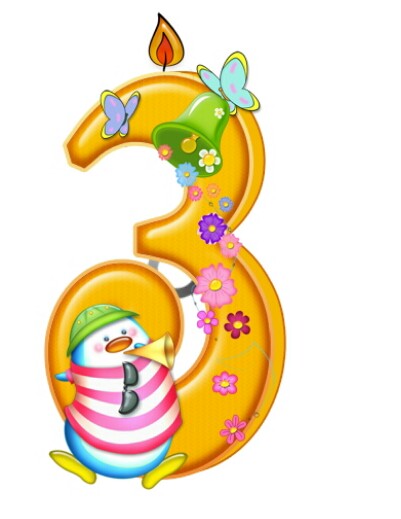 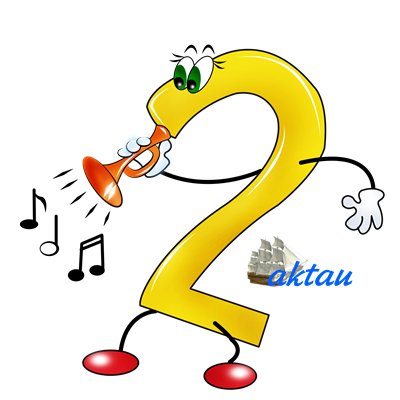 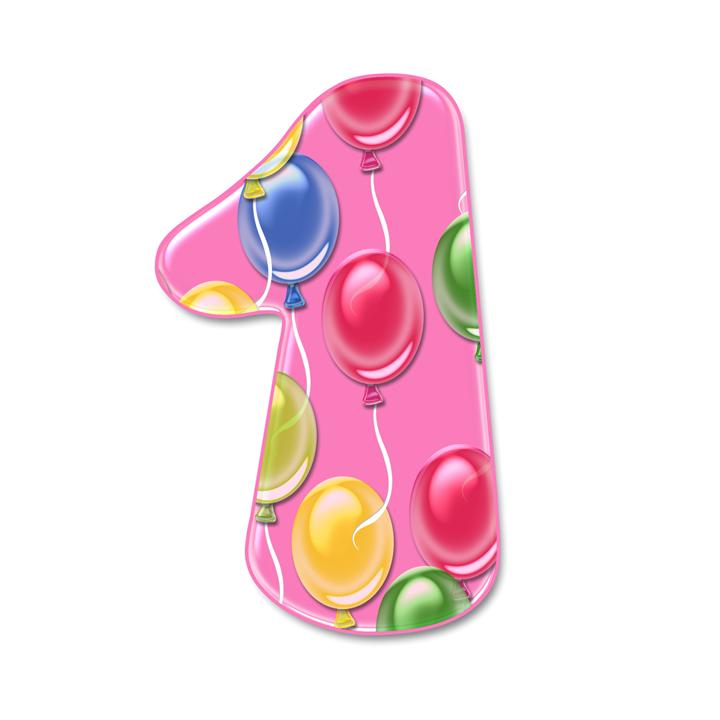 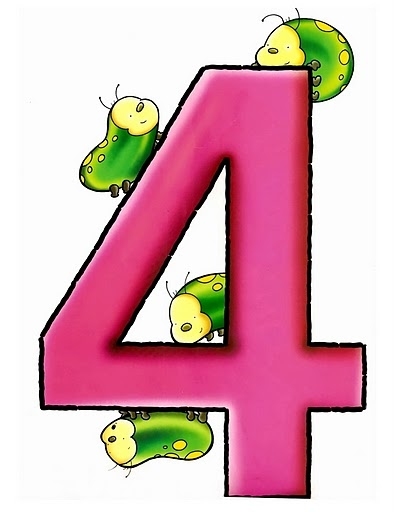 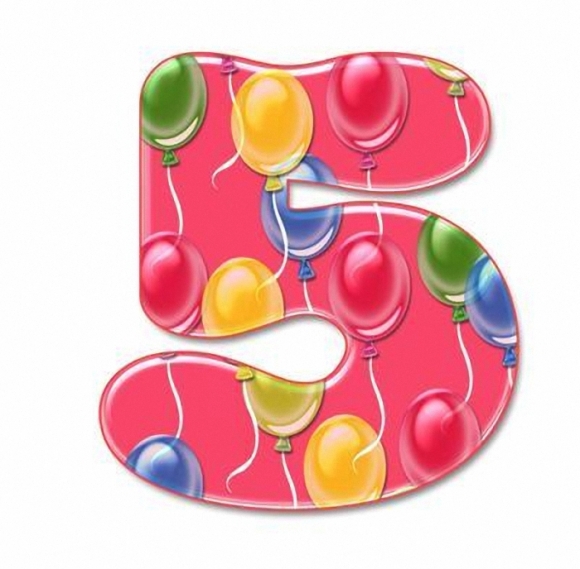 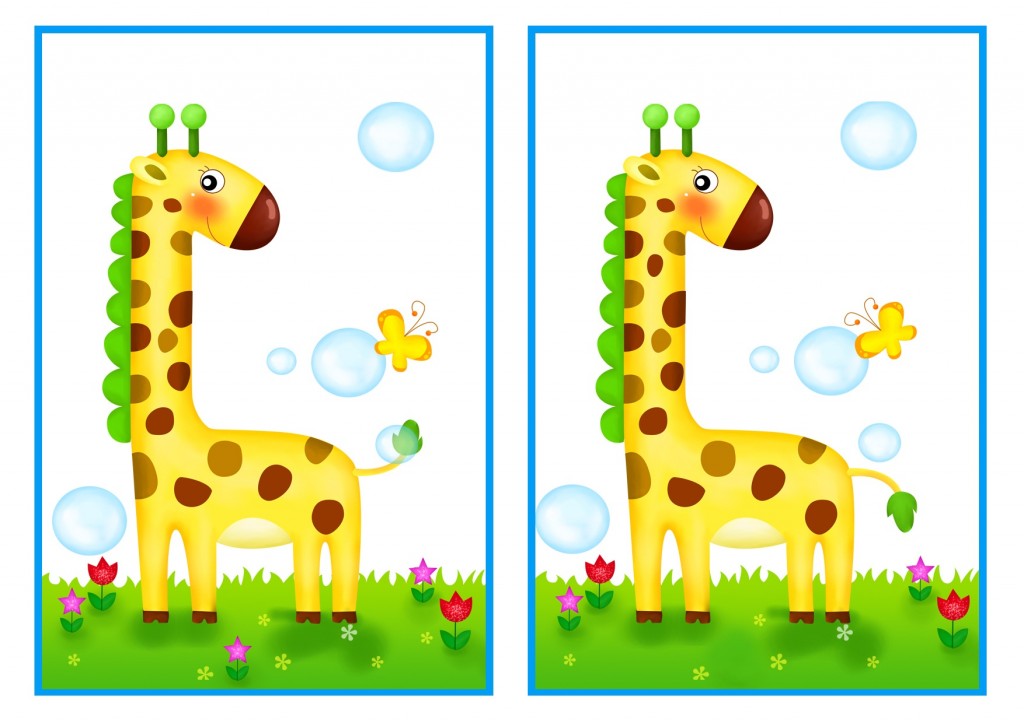 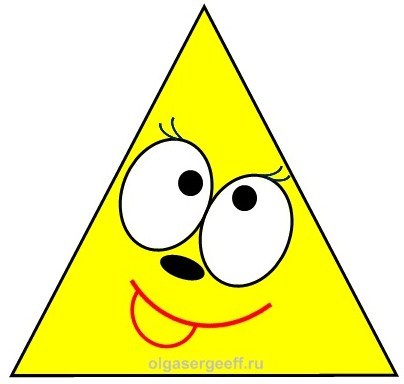 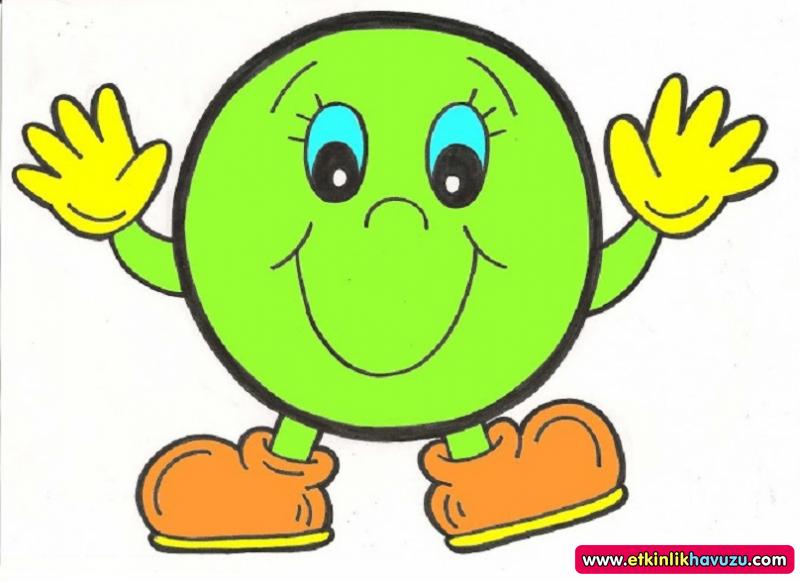 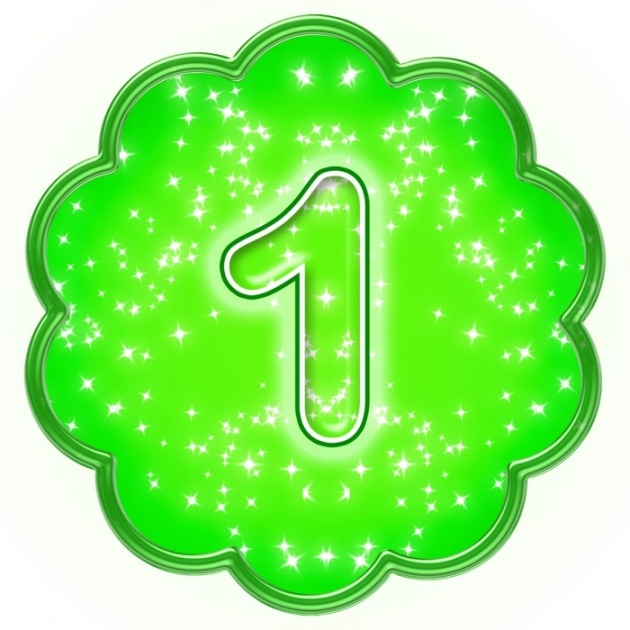 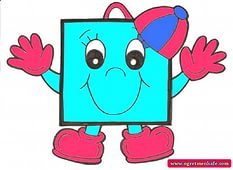 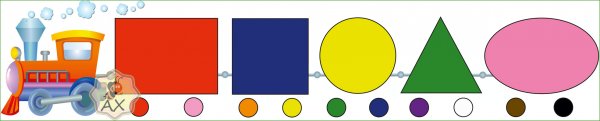 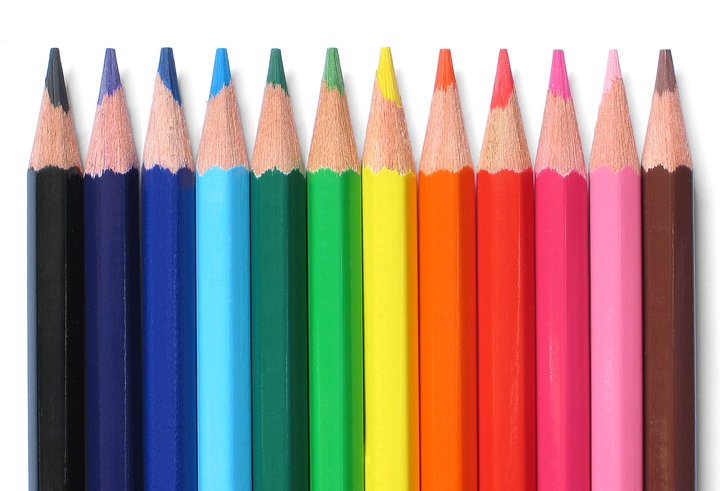 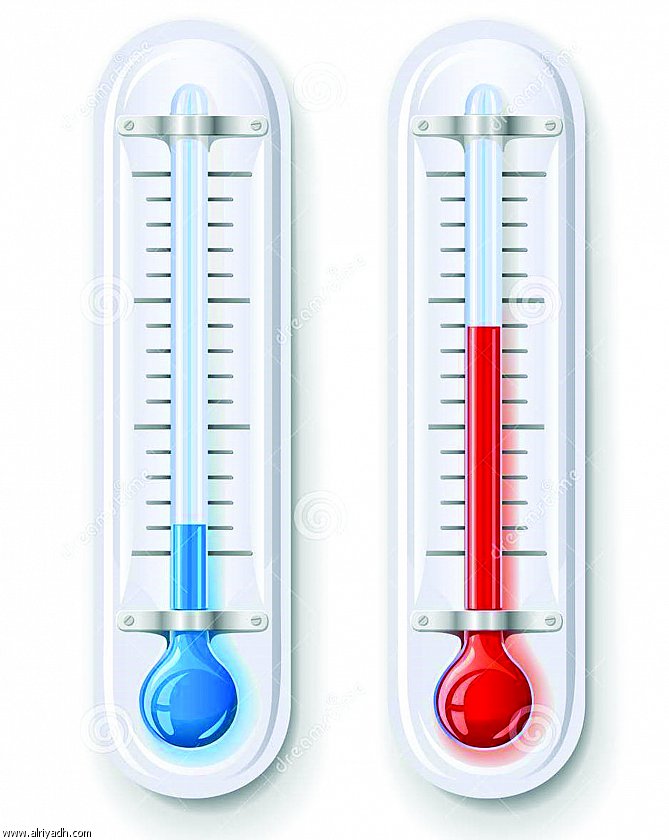 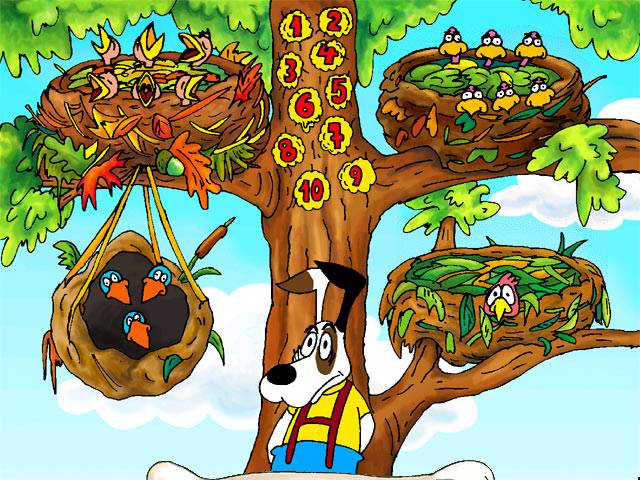 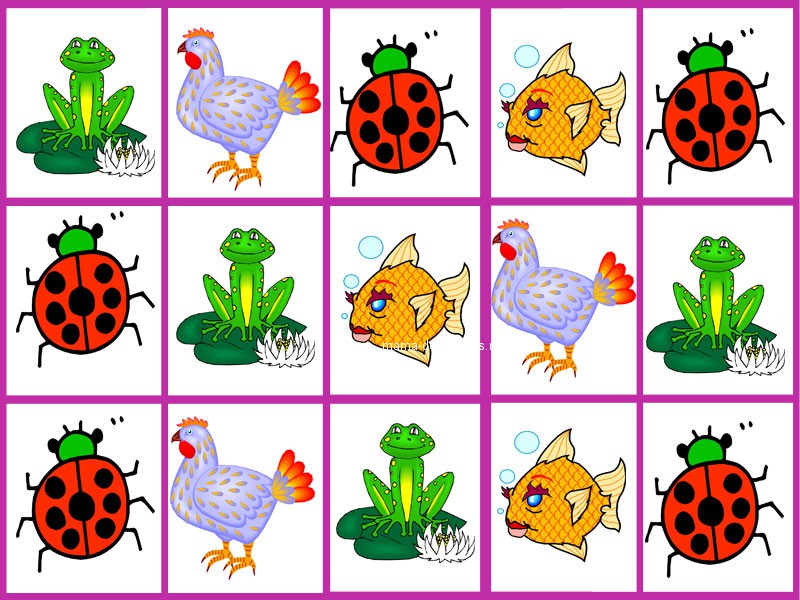 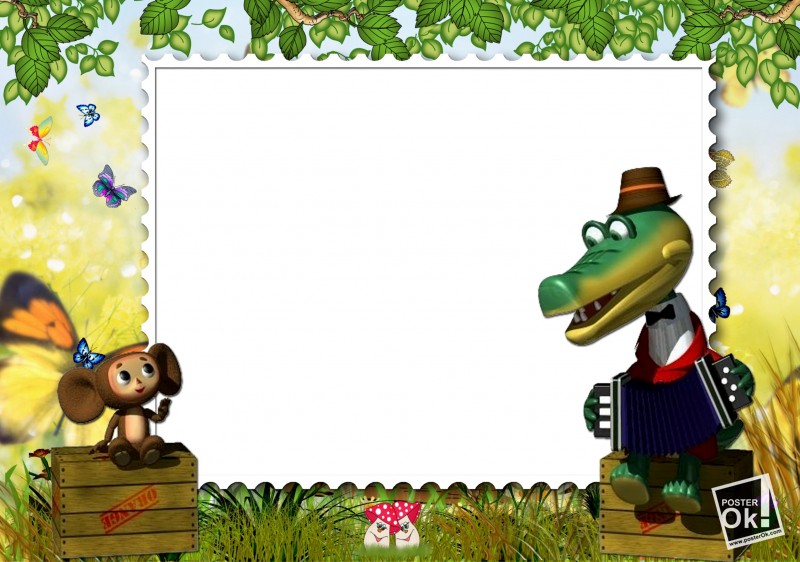 Молодец !!!

     Умничка !!!

           Отлично !!!